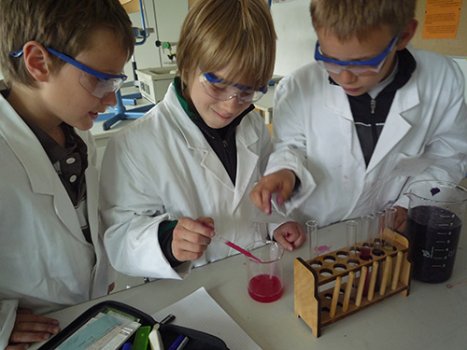 Kurswahlen Wahlpflichtbereich IIDifferenzierungskurs Biochemie
Städtisches Gymnasium 
Stand: 2021/22
Inhaltsverzeichnis
Biochemie ist…
Womit beschäftigt sich die Biochemie? 
Was steht im Vordergrund?
Themen der Jahrgangsstufe 9
Themen der Jahrgangsstufe 10
Du solltest Biochemie wählen, wenn…
Biochemie ist zukunftsweisend, weil…
Biochemie ist…
vielfältig

lebensnah

zukunftsweisend
Was steht im Vordergrund?
Womit beschäftigt sich Biochemie?
In den Fächern „Biologie“ und „Chemie“ erfolgt der Unterricht gemäß der vorgegebenen Kernlehrplänen.
Der Differenzierungskurs „Biochemie“ bietet die Möglichkeit Themen außerhalb der Vorgaben zu behandeln.
Überschneidungen mit Unterrichtsinhalten der Fächer Biologie und Chemie sind unvermeidlich und gewollt vernetztes Lernen
fächerübergreifendes Lernen kann stärker betont werden
deutlich größere Freiräume für Experimente und praktisches Arbeiten sind vorhanden!
Du solltest Biochemie wählen, wenn…
du dich für die Naturwissenschaften interessierst.
du dich gerne mit naturwissenschaftlichen Fragestellungen und den naturwissenschaftlichen Arbeitsweisen (Beobachten, Experimentieren, Arbeiten mit Modellen) beschäftigst.
du Interesse am vernetzten und kritischen Denken hast.
du bereit bist, dich mit naturwissenschaftlichen Themen/ Problemen näher und intensiv auseinander zu setzen und gewillt bist hierzu Lösungen zu finden. 
du bereit bist an naturwissenschaftlichen Wettbewerben teilzunehmen.
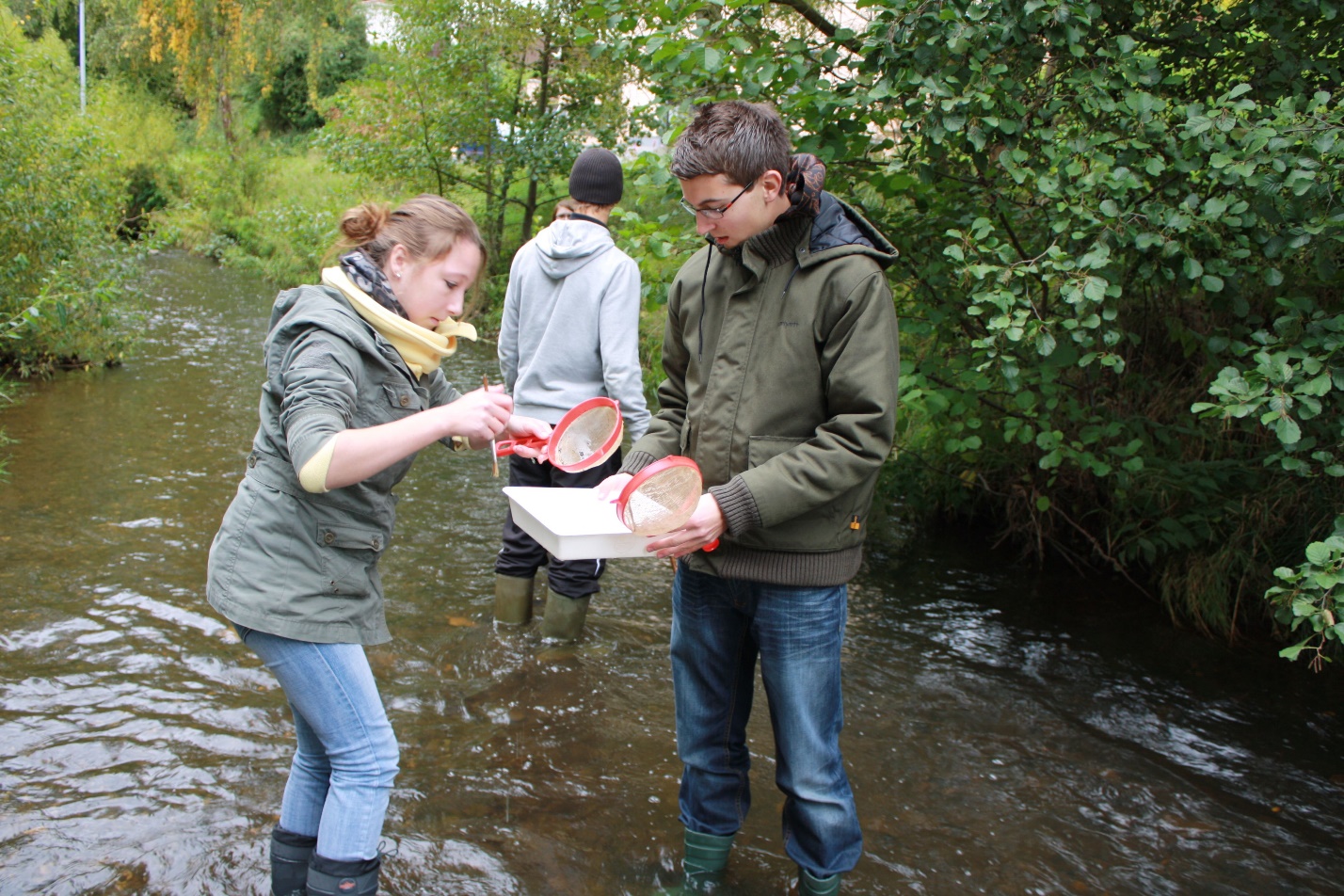 Themen der Jahrgangsstufe 9 Klima im Wandel: Nicht nur am Freitag ans Klima denken
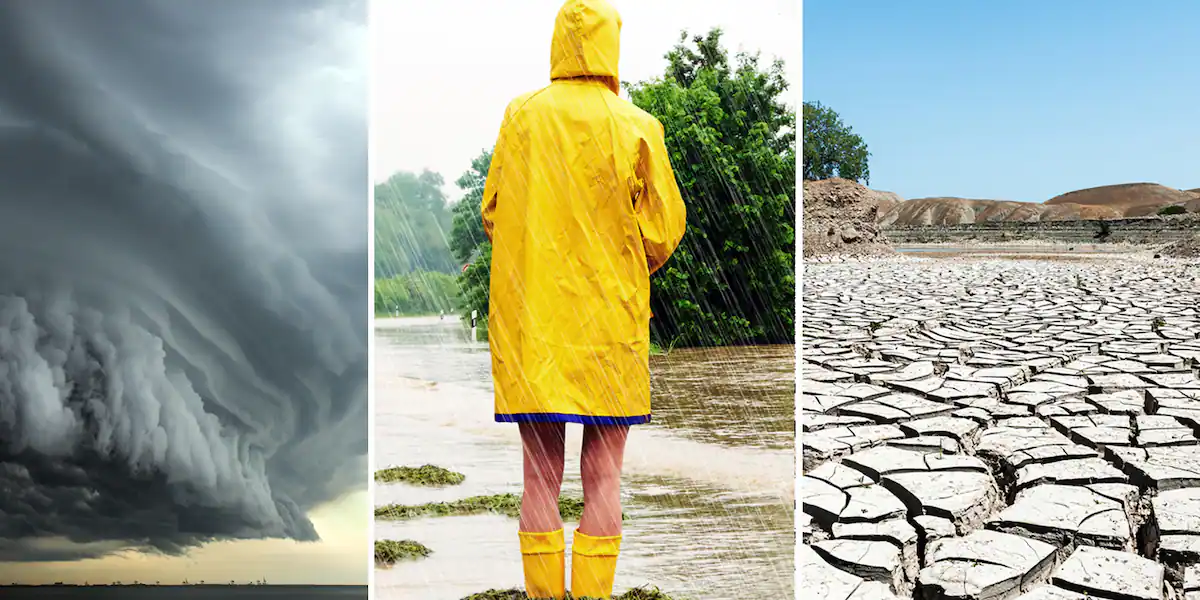 Folgen extremen Wetters
Warm und kalt - wie fühle ich das?
Einfluss der Temperatur auf Tiere und Pflanzen
Löslichkeit verschiedener Stoffe im Wasser
Fischsterben im Aasee
Untersuchung an der Seseke: chemische, physikalische und biologische Parameter
Ursachen des Klimawandels
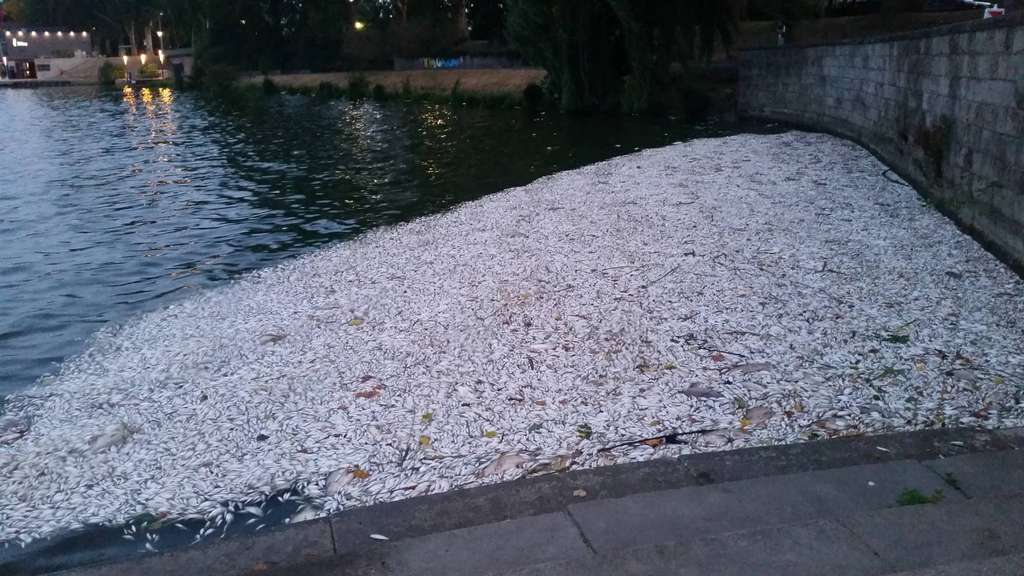 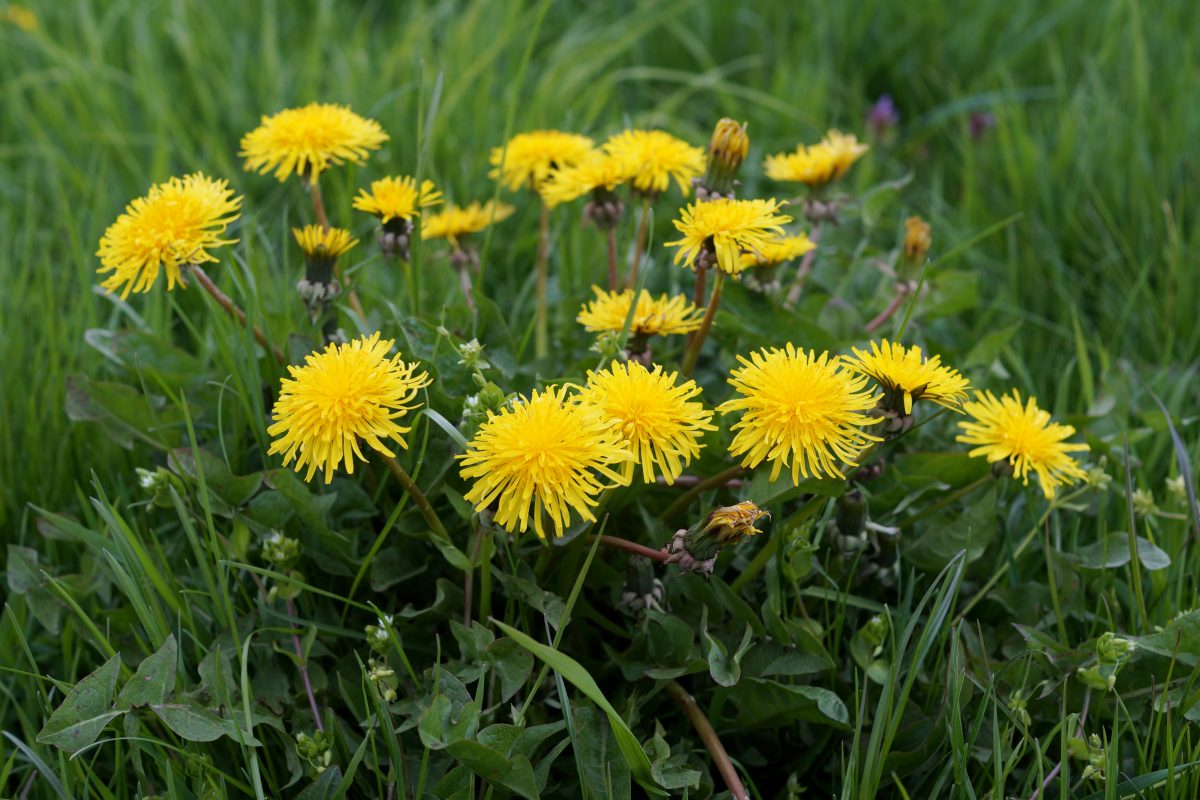 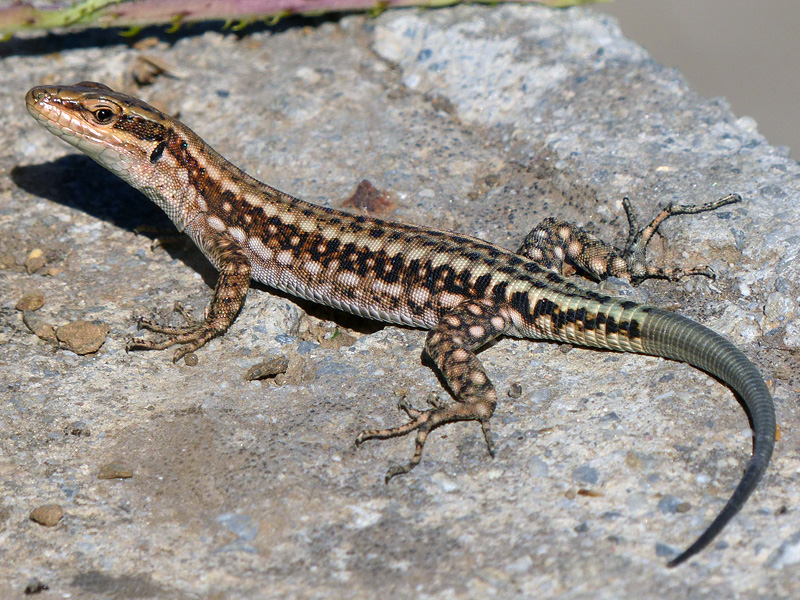 Themen der Jahrgangsstufe 10 Fette – Naturstoffe und ihre Verwendung
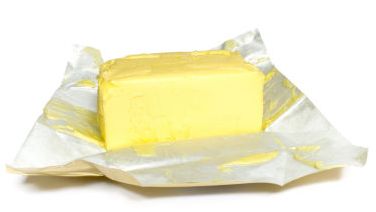 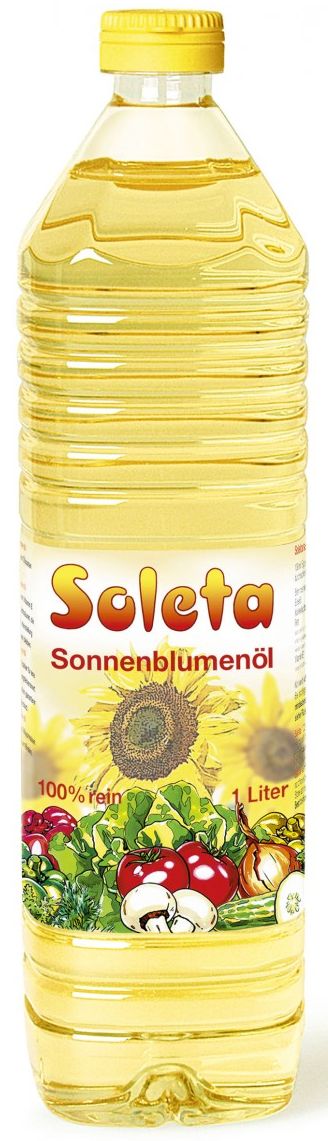 Woraus besteht Schokolade?
Fette – Eigenschaften und Bedeutung für Lebewesen
Von der Pflanze zum Öl
Butter- und Margarineherstellung
Vom Öl zur Seife
Wie wäscht Seife?
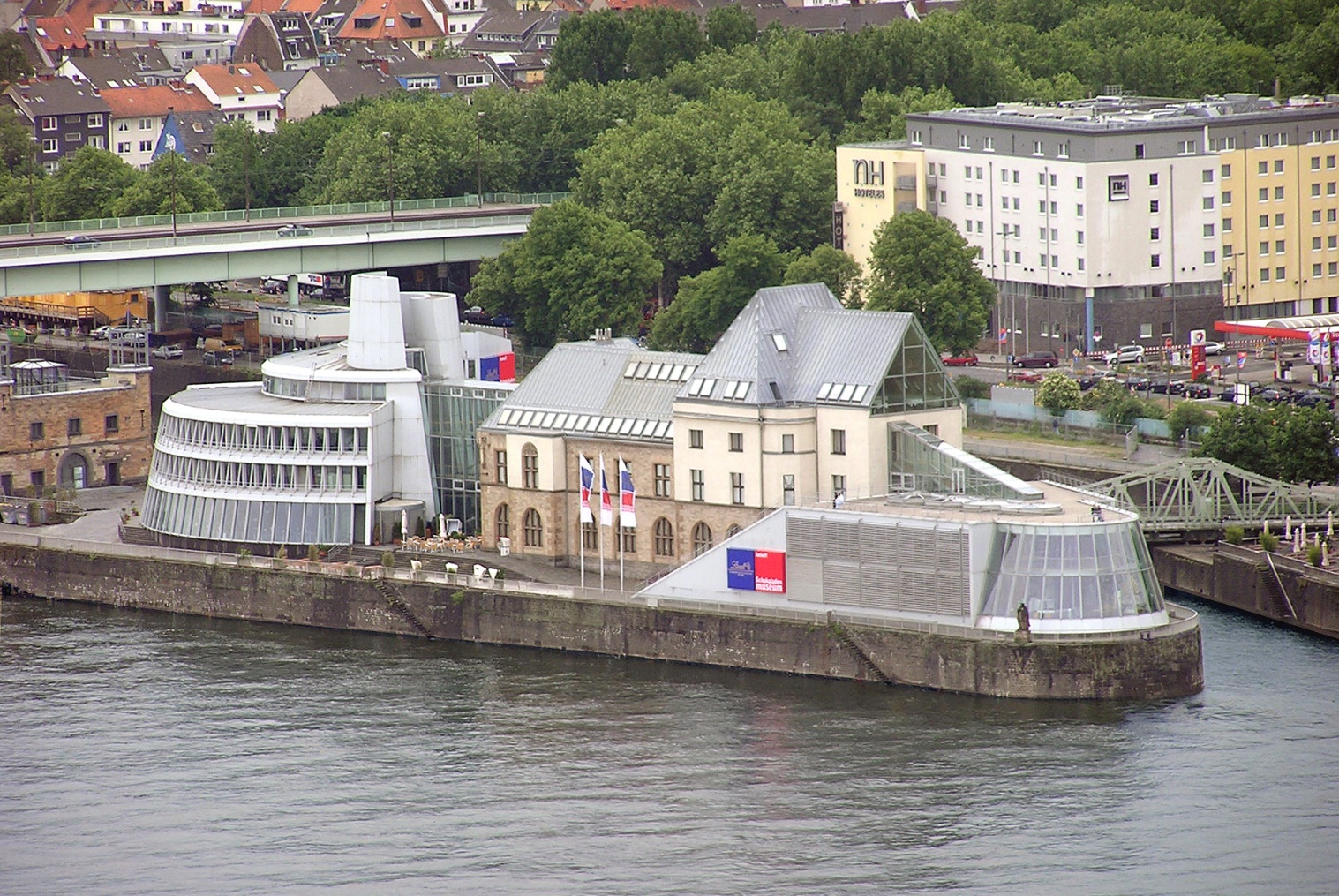 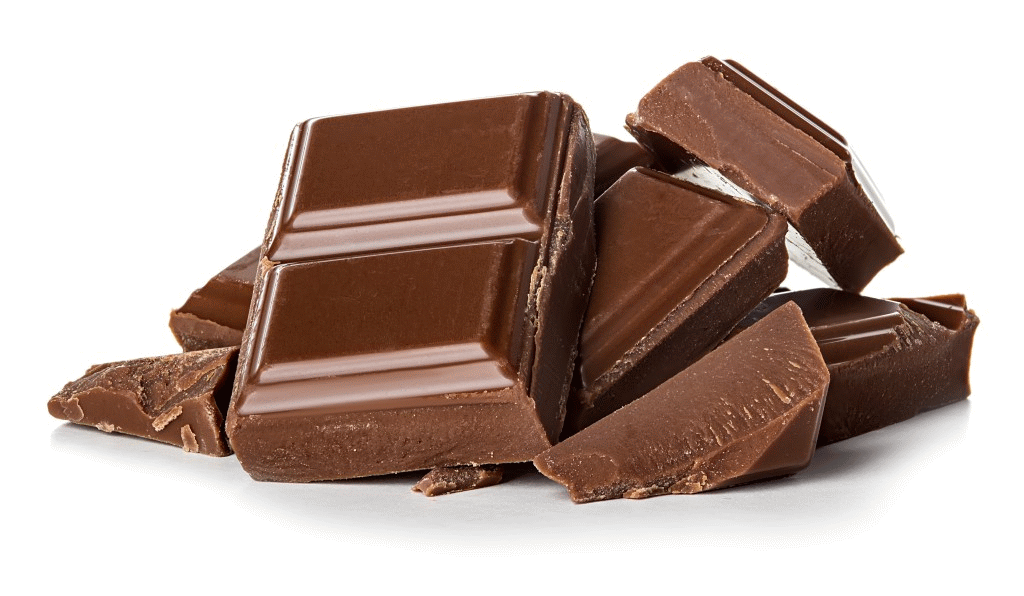 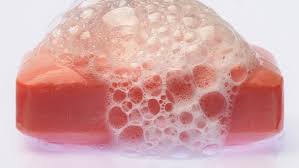 Biochemie ist zukunftsweisend, weil…
Bis bald in der Biochemie!Wir freuen uns auf euch!